AL-FARABI KAZAKH NATIONAL UNIVERSITY
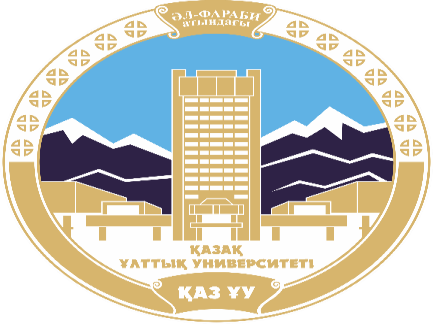 Department of political science and political technologies
Political systems and regimes
Abzhapparova A.A.
Senior lecturer
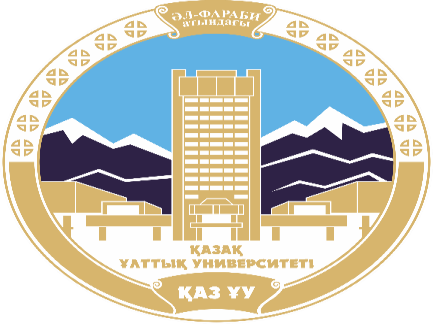 Political systems and regimes
Lecture 5
Theory and political practice of totalitarian regimes
Lecture plan:
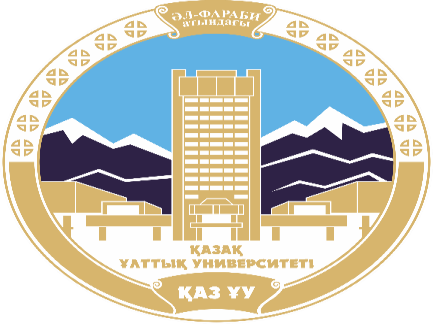 Totalitarianism;
Signs of totalitarianism;
The origins of totalitarianism;
The theories of totalitarianism; 
The political practice of totalitarianism, its categories.
Totalitarianism is a political regime striving for the fullest (total) State control over all aspects of public and private life.	Totalitarianism in political science is a form of the relationship between society and government, in which political power takes full (total) control of society, completely controlling all aspects of human life. Manifestations of opposition in any form are brutally and mercilessly suppressed or suppressed by the State.
In the 20-30s, a group of states – the USSR, Germany, Italy, then Spain, and a number of countries in Eastern Europe (and later Asia) - developed political regimes with a whole range of similar characteristics.      Proclaiming a break with the traditions of the past, promising to build a new world on its ruins, lead peoples to prosperity and abundance, these regimes unleashed terror and repression on them, dragged the world into a series of bloody wars.
The regimes that were called totalitarian gradually disappeared from the scene.     The most important milestones of the collapse of totalitarianism were :   1945 - when such a form of fascism collapsed;   1989-1991 - when the totalitarian regimes in Eastern Europe and then in the USSR collapsed completely.
The concept of "totalitarianism" first appeared in Mussolini's entourage in the mid-twenties.      Since 1929, starting with the publication in the Times newspaper, it began to be applied to the political regime of the Soviet Union.      In the scientific literature of the West, it came into use in the late thirties.      The status of the scientific concept behind this term was confirmed by the political science symposium that met in 1952 in the United States, wheretotalitarianism was defined as "a closed and immobilesocio-cultural and political structure in which every action – from parenting to manufacturing and The distribution of goods is directed andcontrolled from a single center."
Signs of totalitarianism
the existence of one comprehensive ideology on which the political system of society is built;
     the presence of a single party, usually led by a dictator, which merges with the state apparatus and the secret police;
     the cult of the leader's personality;
     mass repressions (punitive measures) and terror by law enforcement agencies;
     the destruction of individual civil rights and freedoms;
Signs of totalitarianism
centralized economic planning;
     the ruling party's almost comprehensive control over the armed forces and the proliferation of weapons among the population;
     administrative control over the administration of justice;
     the desire to erase all boundaries between the state, civil society and the individual.
     state control over the population through a system of mass public organizations.
The origins of totalitarianism
The desire for complete control over society was characteristic of many despotic rulers. Therefore, in some sources, the following are classified as totalitarian regimes: dynasty Maurya in India (321-185 BC), the Qin Dynasty in China (221-206 BC), and others.
The origins of totalitarianism
The first totalitarian power in known history was the Sumerian Third Dynasty of Ur, which ruled in ancient Mesopotamia about four thousand years ago (2112 BC — 2003 BC). During the reign of this dynasty, total nationalization of crafts was carried out, a state monopoly on foreign trade was introduced, and most of the land was nationalized. The free purchase and sale of land, apparently, was prohibited.
The origins of totalitarianism
The second major example of totalitarianism in ancient history is the ancient Chinese philosophical school "fazia", which existed in the IV century BC, and is known in the European tradition as "legalism" ("school of lawyers"). The main provisions of legalism were developed by the philosopher Shang Yang. 	The treatises of legalism declared a campaign in general against culture as such, considering it a parasitic occupation that distracted the people from what they only had to do — agriculture and war.
The origins of totalitarianism
Later examples include the Jesuit state in Paraguay, unique for its time (XVIII century), which built social life on communist principles. 	Researcher V. G. Khoros characterizes this system as "totalitarian".
The origins of totalitarianism
Mass political movements play a significant role in the formation and implementation of totalitarianism. Previous dictatorships had, as a rule, a rather narrow social base. The emergence of totalitarianism coincides with the enormous political activation of the masses and is largely due to it. 	By destroying previous political institutions, mass movements create a "field" for the establishment of unlimited power. The paradox of totalitarianism lies in the fact that its "creator" (unlike previous dictatorships) are the broadest masses of the people, against whom it then turns.
The origins of totalitarianism
The practical implementation of absolute state control over all public life and production became possible only in the 20th century, thanks to economic development, the spread of telecommunications technologies and the emergence of effective methods of social management (propaganda). These technologies are able to provide guaranteed mass support for the goals of the country's leadership; Despite these objective trends, totalitarianism has emerged only in some countries.
The theories of totalitarianism
mid–1920s – the emergence of the theory of totalitarianism:
"totalitarian" is a political regime that tends to establish absolute control over all aspects of society;
 the use of the term "totalitarian" in a positive sense (B. Mussolini, D. Gentile);
 1930-1945 – the first studies of totalitarianism, attempts to identify the structural and functional community of totalitarian dictatorships – Stalinism and fascism ;
The theories of totalitarianism
1939 – P. Draker "The end of economic man. Studies of the new totalitarianism" the generation of totalitarian mass movements by people protesting against social inequality; totalitarianism as the domination of political will over the economy;
 The 1950s – 1960s were the highest point in the development of the theory of totalitarianism (J. Orwell, H. Arendt, R. Aron and others): totalitarianism is a historically new form of domination; with all the differences, there is an essential commonality between national Socialism and Bolshevism; the desire to subjugate all public life, up to the intimate sphere;
 1980s renaissance of the theory of totalitarianism
The theory of totalitarianism is represented by such fundamental works:
1944 - F.A.Hayek's "The Road to Slavery" 
  1951 - X .Arendt's "The Origins of Totalitarianism"
1956 - K.Friedrich and Z.Brzezinski  "Totalitarian dictatorship and autocracy“ and others.
The theories of totalitarianism
After the Second World War, a number of attempts were made in the West to explore the phenomenon of totalitarianism and its nature, the most famous of which was the work of H. Arendt "The Origins of Totalitarianism" (The Origins of Totalitarianism, 1951).
The theories of totalitarianism
According to her research, there is still a "religious totalitarianism" in the world, its support, the bearer of the totalitarian order is the church, religious institutions in general, using religious ideology to control the consciousness of the masses. First of all, it manifests itself in states based on the authority of the clergy and individual religious organizations. In modern conditions, an example of religious totalitarianism is the Islamic Republic of Iran, the Taliban state in Afghanistan, and totalitarian sects, such as the Moon sect.
The political practice of totalitarianism
Italian Fascism (Mussolini);
 German Nazism (Hitler);
 Soviet Communism (Stalin)
The political practice of totalitarianism
Fascism is a right-wing extremist political movement that arose in the context of the revolutionary processes that swept the countries of Western Europe after the First World War and the victory of the revolution in Russia. It was first installed in Italy in 1922.
National Socialism - as a real political and social system, it originated in Germany in 1933. The goal: world domination of the Aryan race and social preference - the German nation. If in communist systems aggression is directed primarily inward - against its own citizens (the class enemy), then in national Socialism it is directed outward, against other peoples.
Communism (socialism), to a greater extent than other varieties of totalitarianism, expresses the main features of this system, since it presupposes the absolute power of the state, the complete elimination of private property and, consequently, any autonomy of the individual.
Types of totalitarian regimes
A right-wing totalitarian regime based on a national (racial) criterion
A left-wing totalitarian regime based on a class (social) criterion.
Types of totalitarian regimes
- "Leftist" totalitarianism originated in communist countries – in the Soviet Union, in the countries of Eastern Europe, Asia (China, North Korea, North Vietnam), and Cuba. 	- "Right-wing" totalitarianism was established in Nazi Italy and Germany.
"Left-wing" totalitarianism was based on the ideology of Marxism-Leninism, which claims :
1) The possibility of building a communist society in which the needs of all individuals will be fully satisfied; 
2) The need to abolish private property and create a planned, regulated economy; 	
3) The leading role of the proletariat in modern history; 
4) The necessity of the dictatorship of the proletariat in the transition to a new society; 
5) The possibility of building communism in every country.
The "right-wing" totalitarianism
The "right-wing" totalitarianism was founded by A. Hitler and other theorists of Nazism. Hitler saw the Germans as the heirs of the Aryans, and it is necessary, in his opinion, to destroy everything that prevents this idea from being realized – Jews, the Catholic Church and communism. 
The government is needed to create a new, "third Reich" that will embody these ideas. To achieve this goal, all Germans must unite and obey the will of his party. The Nazis proclaimed the principles of the Fuhrer (his monarchy), a strict party and state hierarchy. 
Thus, with the help of terror against communists, persecution of political opponents, ignoring the operation of articles of the constitution guaranteeing human rights and freedoms, Hitler achieved absolute power.
Totalitarian state
The concept of a "totalitarian state" appeared in the early 1920s to characterize the regime of Benito Mussolini. The totalitarian state was characterized by unlimited powers of power, the elimination of constitutional rights and freedoms, repression of dissidents, and the militarization of public life. The jurists of Italian fascism and German Nazism used the term in a positive way, and their critics in a negative way.
Totalitarian state
As Mussolini wrote, a totalitarian regime means that "Everything is within the state, nothing is outside the state, nothing is against the state" — that is, all aspects of human life are subordinated to state power. 	Mussolini believed that the development of communication technologies leads to the continuous improvement of propaganda, which will result in the inevitable evolution of society towards totalitarianism (in its definition).